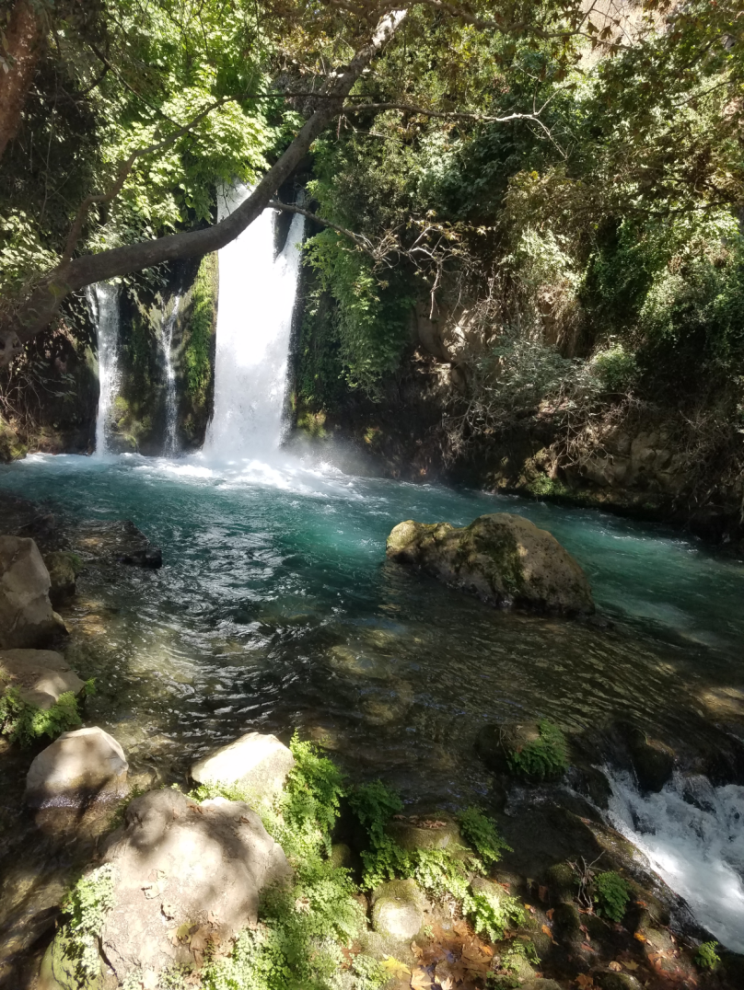 Nouveau Testament 
Interlinéaire Grec – Français
 Écoutez et apprenez le grec du Nouveau Testament
Apocalypse de JeanChapitre 6
מְקוֹר מַיִם חַיִּים 
ἡ πηγή ὕδατος ζωῆς 
The Spring of Living Water 
생명수 샘  生命水的泉源
La Fuente de Agua Viva
La Source d'Eau Vive
Die Quelle Lebendigen Wassers 
Fonte de Água Viva
‎ يَنْبُوعَ الْمِيَاهِ الْحَيَّةِ،
Préparé et récité par Ezra Kim, Ph.D.
Apocalypse 6:1-2 

1   Καὶ  εἶδον  ὅτε ἤνοιξεν τὸ ἀρνίον μίαν
        et    je regardai quand    ouvrit          l'Agneau          un 
    ἐκ τῶν ἑπτὰ σφραγίδων, καὶ ἤκουσα ἑνὸς 
          des           sept           sceaux               et     j'entendis     l'un
    ἐκ τῶν τεσσάρων  ζῴων  λέγοντος ὡς   φωνὴ  βροντῆς·  ἔρχου. 
           des              quatre     êtres vivants   qui disait  comme      voix       de tonnerre       viens 
2  καὶ εἶδον, καὶ ἰδοὺ ἵππος λευκός, καὶ ὁ καθήμενος ἐπ᾽ αὐτὸν ἔχων 
       et  je regardai   et     voici      cheval       blanc         et  celui  qui montait       sur        lui         avait
   τόξον καὶ ἐδόθη αὐτῷ στέφανος καὶ ἐξῆλθεν νικῶν καὶ ἵνα νικήσῃ.
     un arc      et   fut donnée   lui            couronne        et     il partit   en vainqueur  et  pour   vaincre
 
	NEG 6:1 Je regardai, quand l'Agneau ouvrit un des sept sceaux, et j'entendis l'un des quatre êtres vivants qui disait comme d'une voix de tonnerre: Viens. 2 Je regardai, et voici, parut un cheval blanc. Celui qui le montait avait un arc; une couronne lui fut donnée, et il partit en vainqueur et pour vaincre. / 	BFC 6:1 Puis je vis l'Agneau briser le premier des sept sceaux, et j'entendis l'un des quatre êtres vivants dire d'une voix qui résonnait comme le tonnerre: «Viens!» 2 Je regardai et je vis un cheval blanc. Celui qui le montait tenait un arc, et on lui donna une couronne. Il partit en vainqueur et pour vaincre encore.
Apocalypse 6:3-4 
3   Καὶ ὅτε ἤνοιξεν τὴν σφραγῖδα τὴν δευτέραν, 
         et   quand   il ouvrit        le         sceau               le          second 
   ἤκουσα τοῦ δευτέρου  ζῴου  λέγοντος· ἔρχου.
     j'entendis      le        second         être vivant    qui disait          viens
4    καὶ ἐξῆλθεν ἄλλος ἵππος πυρρός, καὶ τῷ  καθημένῳ 
         et       il sortit          autre    un cheval     roux           et   à celui   qui montait
    ἐπ᾽ αὐτὸν  ἐδόθη  αὐτῷ λαβεῖν τὴν εἰρήνην ἐκ τῆς γῆς 
       sur       lui          fut donné      lui       d'enlever     la          paix          de     la    terre
  καὶ  ἵνα   ἀλλήλους  σφάξουσιν καὶ ἐδόθη αὐτῷ μάχαιρα μεγάλη.
   et  afin que  les uns les autres    ils tueront         et   fut donnée    lui           épée           grande
 
	NEG 6:3 Quand il ouvrit le second sceau, j'entendis le second être vivant qui disait: Viens. 4 Et il sortit un autre cheval roux. Celui qui le montait reçut le pouvoir d'enlever la paix de la terre, afin que les hommes s'égorgent les uns les autres; et une grande épée lui fut donnée. / BFC 6:3 Quand l'Agneau brisa le deuxième sceau, j'entendis le deuxième être vivant qui disait: «Viens!» 4 Alors un autre cheval s'avança, il était de couleur rouge. Celui qui le montait reçut le pouvoir d'écarter toute paix de la terre, pour que les hommes se massacrent les uns les autres. On lui remit une grande épée.
Apocalypse 6:5 


 5    Καὶ ὅτε ἤνοιξεν τὴν σφραγῖδα τὴν τρίτην, 
            et   quand   il ouvrit         le          sceau                le     troisième

      ἤκουσα τοῦ τρίτου ζῴου λέγοντος· ἔρχου. 
           j'entendis     le     troisième être vivant    qui disait          viens  
           καὶ εἶδον,  καὶ ἰδοὺ ἵππος μέλας, 
                  et    je regardai   et      voici       cheval     noir
  καὶ ὁ καθήμενος  ἐπ᾽ αὐτὸν ἔχων  ζυγὸν  ἐν  τῇ χειρὶ αὐτοῦ.
    et  celui   qui montait          sur        lui          tenait  une balance dans  la    main          sa
 

	NEG 6:5 Quand il ouvrit le troisième sceau, j'entendis le troisième être vivant qui disait: Viens. Je regardai, et voici, parut un cheval noir. Celui qui le montait tenait une balance dans sa main.
	BFC 6:5 Quand l'Agneau brisa le troisième sceau, j'entendis le troisième être vivant qui disait: «Viens!» Je regardai et je vis un cheval noir. Celui qui le montait tenait une balance à la main.
Apocalypse 6:6-7 
6   καὶ ἤκουσα  ὡς  φωνὴν ἐν μέσῳ τῶν τεσσάρων 
         et    j'entendis   comme une voix   au   milieu      des         quatre 
   ζῴων  λέγουσαν·  χοῖνιξ σίτου δηναρίου καὶ τρεῖς 
êtres vivants   qui disait     une mesure  de blé  pour un denier   et      trois 
 χοίνικες κριθῶν δηναρίου, καὶ τὸ ἔλαιον καὶ τὸν οἶνον μὴ ἀδικήσῃς.
    mesures       d'orge     pour un denier  mais     à l'huile            et        au vin       ne pas   fais de mal 
 7   Καὶ ὅτε ἤνοιξεν τὴν σφραγῖδα τὴν τετάρτην,
          et   quand   il ouvrit       le             sceau           le       quatrième
    ἤκουσα φωνὴν τοῦ τετάρτου  ζῴου  λέγοντος· ἔρχου.
       j'entendis        voix         du      quatrième   être vivant     qui disait         viens

 
NEG 6:6 Et j'entendis au milieu des quatre êtres vivants une voix qui disait: Une mesure de blé pour un denier, et trois mesures d'orge pour un denier; mais ne fais point de mal à l'huile et au vin. 7 Quand il ouvrit le quatrième sceau, j'entendis la voix du quatrième être vivant qui disait: Viens. / BFC 6:6 J'entendis comme une voix qui venait du milieu des quatre êtres vivants et qui disait: «Un kilo de blé pour le salaire d'une journée, et trois kilos d'orge pour le salaire d'une journée. Mais ne cause aucun dommage à l'huile et au vin.» 7 Quand l'Agneau brisa le quatrième sceau, j'entendis le quatrième être vivant qui disait: «Viens!»
Apocalypse 6:8 




8 καὶ εἶδον, καὶ ἰδοὺ ἵππος  χλωρός,  καὶ ὁ καθήμενος ἐπάνω αὐτοῦ
      et   je regardai   et     voici  un cheval de couleur verdâtre et celui    qui montait          sur            lui
   ὄνομα αὐτῷ [ὁ] θάνατος, καὶ ὁ   ᾅδης  ἠκολούθει  μετ᾽ αὐτοῦ 
        nom          son        la          mort              et    le séjour des morts    suivait          avec       lui
   καὶ ἐδόθη αὐτοῖς ἐξουσία ἐπὶ τὸ τέταρτον τῆς γῆς ἀποκτεῖναι 
      et    fut donné     leur           pouvoir        sur     le         quart          de la  terre      pour tuer 
 ἐν ῥομφαίᾳ καὶ ἐν λιμῷ καὶ ἐν θανάτῳ καὶ ὑπὸ τῶν θηρίων τῆς γῆς. 
  par      l'épée           et    par  la famine  et   par  la mortalité    et     par      les  bêtes sauvages  de la terre
 	NEG 6:8 Je regardai, et voici, parut un cheval d'une couleur verdâtre. Celui qui le montait se nommait la mort, et le séjour des morts l'accompagnait. Le pouvoir leur fut donné sur le quart de la terre, pour faire périr les hommes par l'épée, par la famine, par la mortalité, et par les bêtes sauvages de la terre. / BFC 6:8 Je regardai et je vis un cheval de couleur verdâtre. Celui qui le montait se nomme la Mort, et le monde des morts le suivait. On leur donna le pouvoir sur le quart de la terre, pour faire mourir ses habitants par la guerre, la famine, les épidémies et les bêtes féroces.
Apocalypse 6:9 

9     Καὶ ὅτε ἤνοιξεν τὴν πέμπτην σφραγῖδα, 
           et   quand    il ouvrit      le       cinquième         sceau 
   εἶδον ὑποκάτω τοῦ θυσιαστηρίου τὰς ψυχὰς
      j‘ai vu           sous                   l'autel                                les       âmes 
    τῶν    ἐσφαγμένων   διὰ  τὸν λόγον τοῦ θεοῦ
   de ceux qui avaient été immolés  à cause de  la      parole      de     Dieu 
          καὶ διὰ τὴν μαρτυρίαν ἣν εἶχον.   
                et    à cause  du      témoignage     qu'ils avaient 

 
	NEG 6:9 Quand il ouvrit le cinquième sceau, je vis sous l'autel les âmes de ceux qui avaient été immolés à cause de la parole de Dieu et à cause du témoignage qu 'ils avaient rendu. 
	BFC 6:9 Quand l'Agneau brisa le cinquième sceau, je vis sous l'autel les âmes de ceux qui avaient été exécutés pour leur fidélité à la parole de Dieu et le témoignage qu'ils lui avaient rendu.
Apocalypse 6:10 

10   καὶ ἔκραξαν  φωνῇ  μεγάλῃ λέγοντες· 
           et     ils crièrent  d'une voix      forte         en disant 
     ἕως πότε, ὁ δεσπότης ὁ ἅγιος καὶ ἀληθινός, 
    jusqu'à  quand   le      Maître          le   saint       et      véritable 
         οὐ κρίνεις καὶ ἐκδικεῖς τὸ αἷμα ἡμῶν
        ne pas  tu juges     et   tu te venges   le     sang     notre 
          ἐκ τῶν κατοικούντων ἐπὶ τῆς γῆς; 
              sur    les             habitants            sur     la    terre

 
	NEG 6:10 Ils crièrent d'une voix forte, en disant: Jusqu'à quand, Maître saint et véritable, tarderas-tu à juger, et à tirer vengeance de notre sang sur les habitants de la terre ? 
	BFC 6:10 Ils criaient avec force: «Maître saint et véritable, jusqu'à quand tarderas-tu à juger les habitants de la terre pour leur demander des comptes au sujet de notre mort?»
Apocalypse 6:11 

11    καὶ ἐδόθη αὐτοῖς ἑκάστῳ στολὴ λευκὴ
            et    fut donnée   d'eux       à chacun   une robe  blanche 
  καὶ ἐρρέθη αὐτοῖς ἵνα ἀναπαύσονται  ἔτι  χρόνον μικρόν, 
    et      il fut dit         leur         de       se tenir en repos    encore    temps      quelque 
        ἕως  πληρωθῶσιν   καὶ  οἱ  σύνδουλοι     αὐτῶν 
        jusqu'à  ce que soit complet     et    les compagnons de service   de leurs 
 καὶ οἱ ἀδελφοὶ αὐτῶν οἱ μέλλοντες ἀποκτέννεσθαι ὡς καὶ αὐτοί.
   et     les      frères        de leurs   qui      devaient           être mis à mort     comme  eux-mêmes

 
	NEG 6:11 Une robe blanche fut donnée à chacun d'eux; et il leur fut dit de se tenir en repos quelque temps encore, jusqu'à ce que soit complet le nombre de leurs compagnons de service et de leurs frères qui devaient être mis à mort comme eux. / BFC 6:11 On donna à chacun d'eux une robe blanche, et on leur demanda de patienter encore un peu de temps, jusqu'à ce que soit complété le nombre de leurs frères et compagnons de service qui devaient être mis à mort comme eux-mêmes.
Apocalypse 6:12-13 
12   Καὶ εἶδον ὅτε ἤνοιξεν τὴν σφραγῖδα τὴν ἕκτην, 
           et       j‘ai vu  quand   il ouvrit       le           sceau             le      sixième 
 καὶ  σεισμὸς   μέγας ἐγένετο καὶ ὁ ἥλιος ἐγένετο 
   et tremblement de terre   grand      il y eut        et    le    soleil        devint 
   μέλας ὡς σάκκος τρίχινος καὶ ἡ σελήνη ὅλη ἐγένετο  ὡς  αἷμα
        noir   comme  un sac        de crin         et    la      lune       entière     devint   comme  du sang 
13  καὶ οἱ ἀστέρες τοῦ οὐρανοῦ ἔπεσαν εἰς τὴν γῆν,  ὡς   συκῆ   βάλλει 
          et    les      étoiles        du            ciel           tombèrent   sur     la    terre  comme  un figuier  laisse tomber 
         τοὺς ὀλύνθους αὐτῆς ὑπὸ ἀνέμου μεγάλου σειομένη,
               les        figues vertes       ses          par      un vent         violent            secoué

 
NEG 6:12 Je regardai, quand il ouvrit le sixième sceau; et il y eut un grand tremblement de terre, le soleil devint noir comme un sac de crin, la lune entière devint comme du sang, 13 et les étoiles du ciel tombèrent sur la terre, comme les figues vertes d'un figuier secoué par un vent violent. / BFC 6:12 Puis je vis l'Agneau briser le sixième sceau. Il y eut alors un violent tremblement de terre; le soleil devint noir comme une étoffe de deuil et la lune tout entière devint rouge comme du sang; 13 les étoiles tombèrent du ciel sur la terre, comme les fruits encore verts qui tombent d'un figuier secoué par un fort vent.
Apocalypse 6:14-15 
14 καὶ ὁ οὐρανὸς ἀπεχωρίσθη ὡς βιβλίον ἑλισσόμενον
         et    le        ciel                    se retira       comme   un livre         qu'on roule 
καὶ πᾶν ὄρος καὶ νῆσος ἐκ τῶν τόπων αὐτῶν ἐκινήθησαν. 
  et  toutes montagnes  et       îles       de    les       places      de leurs    furent remuées 
15       Καὶ οἱ βασιλεῖς τῆς γῆς καὶ οἱ μεγιστᾶνες καὶ οἱ χιλίαρχοι 
                 et    les       rois            de la  terre   et    les        grands              et    les  chefs militaires 
  καὶ οἱ πλούσιοι καὶ οἱ ἰσχυροὶ καὶ πᾶς δοῦλος καὶ ἐλεύθερος 
    et    les        riches           et    les   puissants     et     tous    esclaves      et     hommes libres
   ἔκρυψαν ἑαυτοὺς εἰς τὰ σπήλαια καὶ εἰς τὰς πέτρας τῶν ὀρέων
        cachèrent         se              dans  les   cavernes         et   dans   les     rochers      des   montagnes
 
	NEG 6:14 Le ciel se retira comme un livre qu'on roule; et toutes les montagnes et les îles furent remuées de leurs places.
 15 Les rois de la terre, les grands, les chefs militaires, les riches, les puissants, tous les esclaves et les hommes libres, se cachèrent dans les cavernes et dans les rochers des montagnes. / BFC 6:14 Le ciel disparut comme un livre qu'on enroule sur lui-même; toutes les montagnes et les îles furent arrachées de leur place. 15 Les rois de la terre, les dirigeants, les chefs militaires, les riches, les puissants, et tous les autres, esclaves ou libres, se cachèrent dans les cavernes et parmi les rochers des montagnes.
Apocalypse 6:16-17 

16    καὶ λέγουσιν τοῖς ὄρεσιν καὶ ταῖς πέτραις· 
             et     ils disaient       aux   montagnes   et      aux       rochers 
  πέσετε ἐφ᾽ ἡμᾶς καὶ κρύψατε ἡμᾶς ἀπὸ προσώπου 
     tombez     sur      nous      et        cachez          nous       de           face 
  τοῦ καθημένου ἐπὶ τοῦ θρόνου καὶ ἀπὸ τῆς ὀργῆς τοῦ ἀρνίου,
de celui   qui est assis        sur     le          trône        et        de      la       colère       de l'Agneau  
17   ὅτι ἦλθεν ἡ ἡμέρα ἡ μεγάλη τῆς ὀργῆς αὐτῶν, 
          car    est venu  le     jour        le     grand        de la     colère     de leurs  
                     καὶ τίς δύναται σταθῆναι;
                                et     qui         peut           résister 

 
	NEG 6:16 Et ils disaient aux montagnes et aux rochers: Tombez sur nous, et cachez -nous devant la face de celui qui est assis sur le trône, et devant la colère de l'Agneau; 17 car le grand jour de sa colère est venu, et qui peut subsister ? 
	BFC 6:16 Ils disaient aux montagnes et aux rochers: «Tombez sur nous et cachez-nous loin du regard de celui qui siège sur le trône et loin de la colère de l'Agneau. 17 Car le grand jour de leur colère est arrivé et qui pourrait lui résister?»